Ashley’s
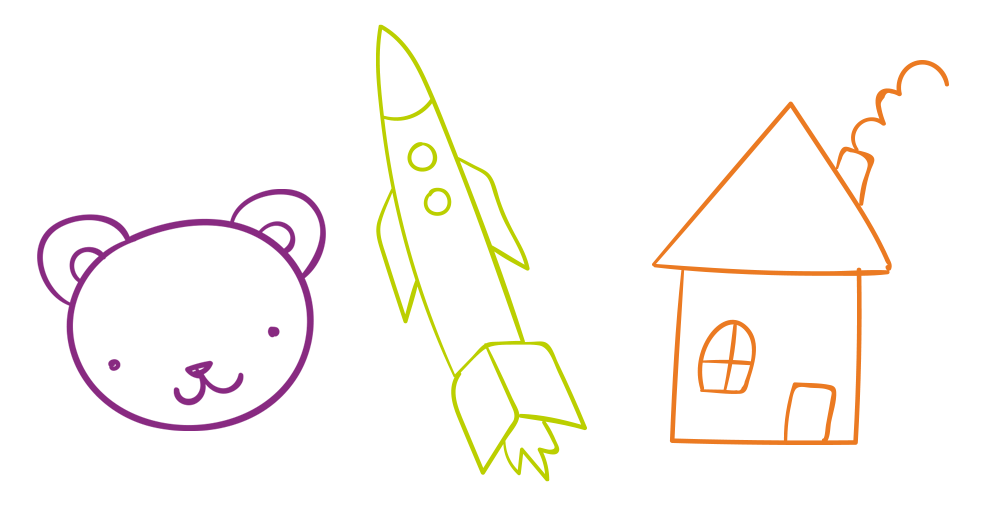 BEHAVIOR CHART
FRI
BEHAVIORS
SUN
WED
THU
MON
SAT
TUE
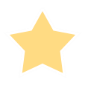 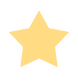 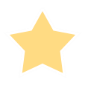 I clean up my room
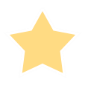 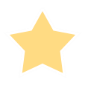 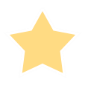 I shared my snacks with my sister
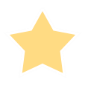 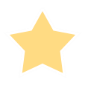 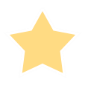 I helped mom cook dinner
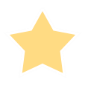 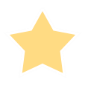 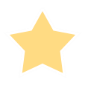 I helped my sister
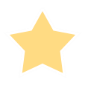 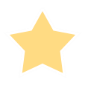 I used please and thank you
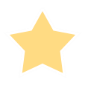 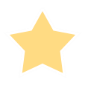 I helped feed the dog
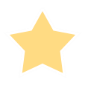 I didn’t yell or scream
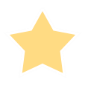 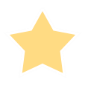 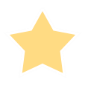 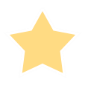 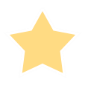 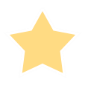 I didn’t talk back
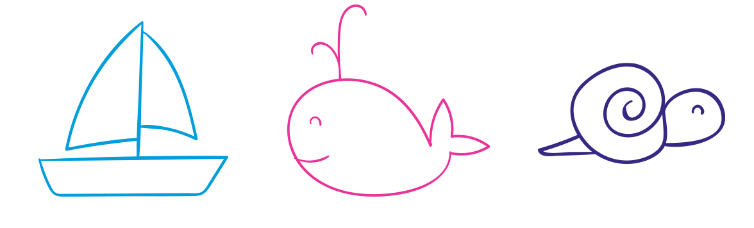 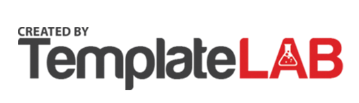